Materiali per la costruzione
Il legno e gli isolanti naturali
9.1
Legno
Classificazioni
LATIFOGLIE
(HARDWOOD)
a foglie larghe e caduche
frutto a ghianda
diffusi in aree a clima temperato
secondo BOTANICA
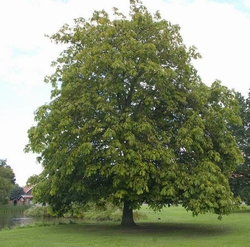 Le sue cellule sono organizzate non solo per la crescita e la riproduzione o per difendersi dalle tante offese che riceve da uomini, animali e ambiente, ma per vincere sollecitazioni di varia natura
Classificazioni
CONIFERE
(SOFTWOOD)
aghiformi
sempreverdi
frutto a cono
diffusi in aree a clima invernale rigido
secondo BOTANICA
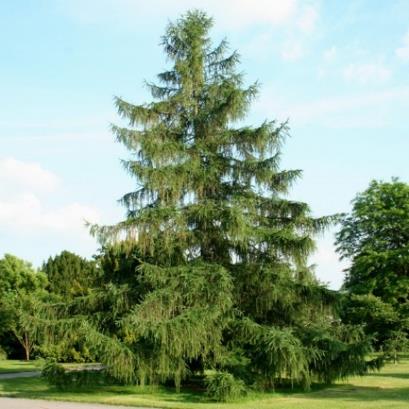 Le sue cellule sono organizzate non solo per la crescita e la riproduzione o per difendersi dalle tante offese che riceve da uomini, animali e ambiente, ma per vincere sollecitazioni di varia natura
Classificazioni
LEGNI INDIGENI
acero, castagno, ciliegio,
faggio, frassini, quercia,
pino, abete, larice,
olivo, noce
secondo GEOGRAFIA
LEGNI ESOTICI
ebano, abete Douglas (douglasia),
doussiè, iroko, mogano,
palissandro, teak, pitch pine
Classificazioni
DA COSTRUZIONE
ricavato per lo più da tronchi
per realizzare elementi strutturali
secondo FINALITÀ
DA FALEGNAMERIA
ricavato da tronchi e rami e lavorato con sega e pialla per ottenere tavole, listelli e altri elementi di sezioni limitate
DA
EBANISTERIA
ricavato da tronchi e radici di legni duri e compatti,
per lavori pregiati ed artistici
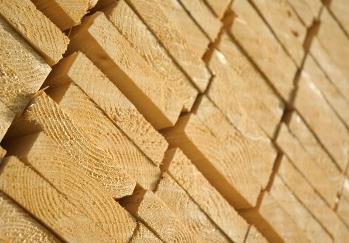 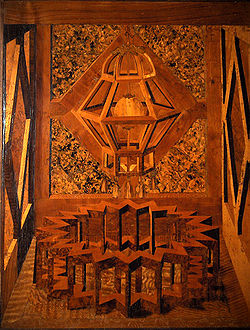 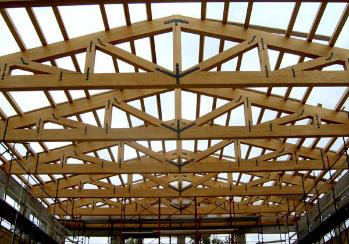 Definizioni
PARTI DELL’ALBERO
chioma
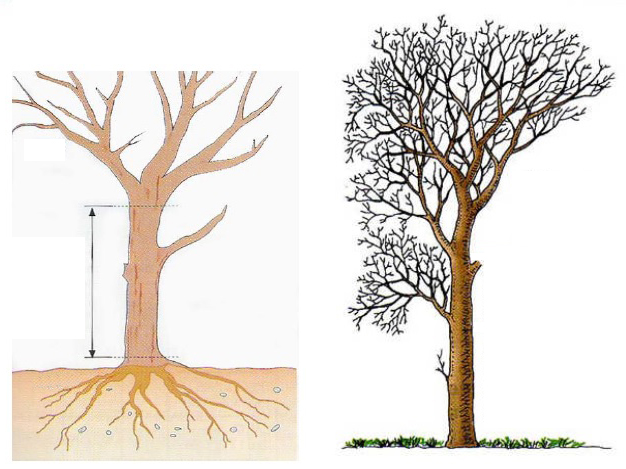 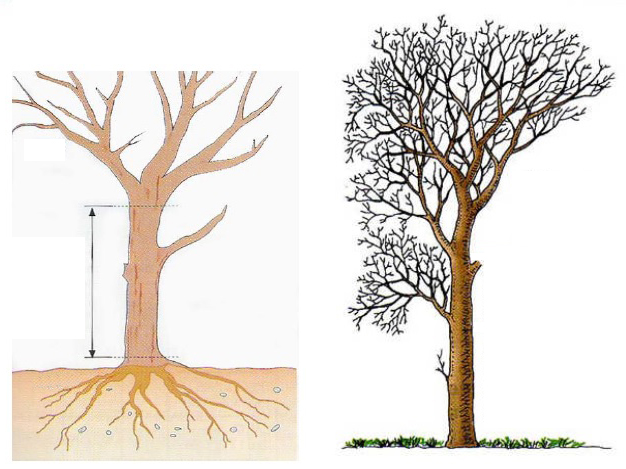 chioma
fusto
secondo fusto per segati e tavolame
primo fusto da sfogliatura e tranciatura
radici
Composizione chimica del legno
ACQUA
accrescimento
PRINCIPALI COMPONENTI
CELLULOSA
parte resistente
LIGNINA
parte resistente
EMICELLULOSE
accrescimento
SOSTANZE ESTRATTIVE
tannino
resina
gomme
SOSTANZE INSOLUBILI
silicati, fosfati, carbonati,
in forma sia amorfa che cristallina
Struttura fisica del legno
LEGNO DOLCE
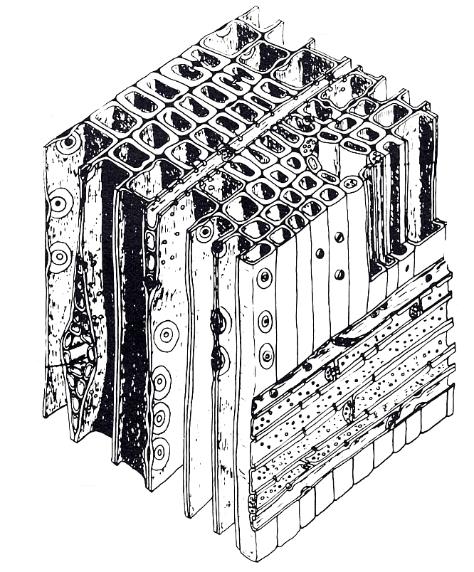 tracheidi
parenchima assiale
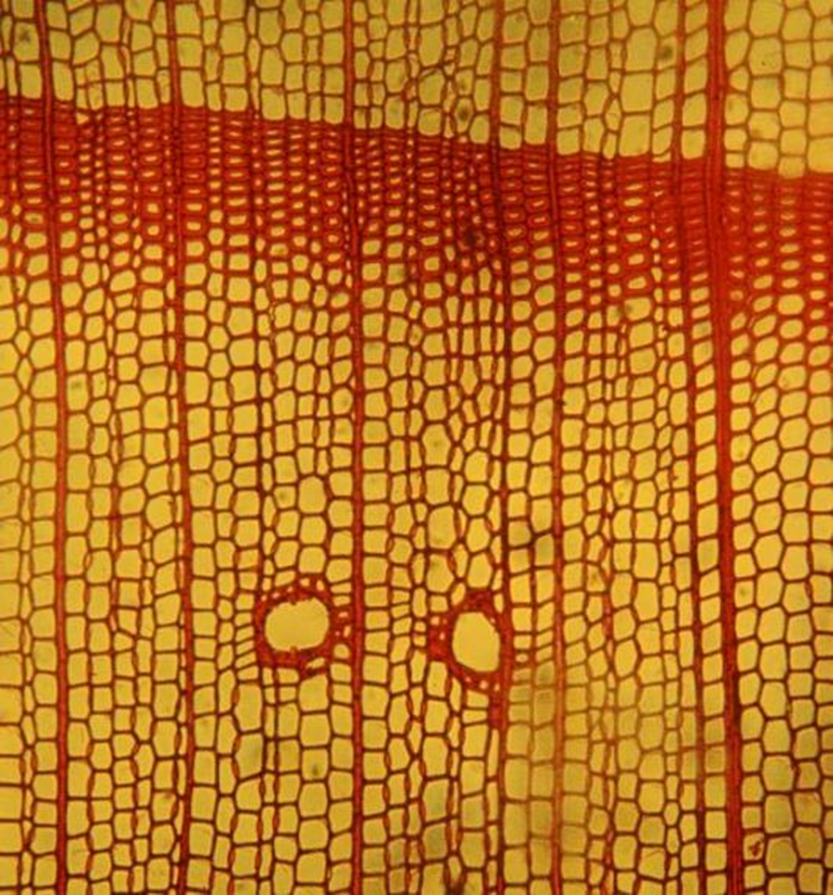 parenchima radiale
canale resinoso
Struttura fisica del legno
CONIFERA
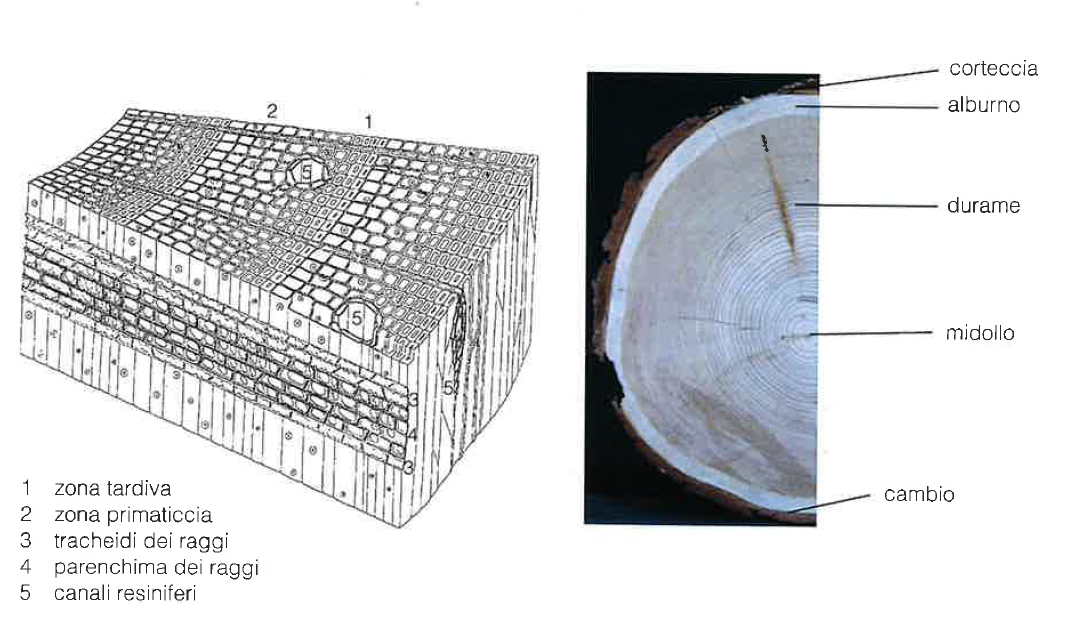 corteccia
alburno
durame
midollo
cambio
1 zona tardiva
2 zona primaticcia
3 tracheidi radiali
4 parenchima radiale
5 canali resiniferi
Struttura fisica del legno
LEGNO DURO
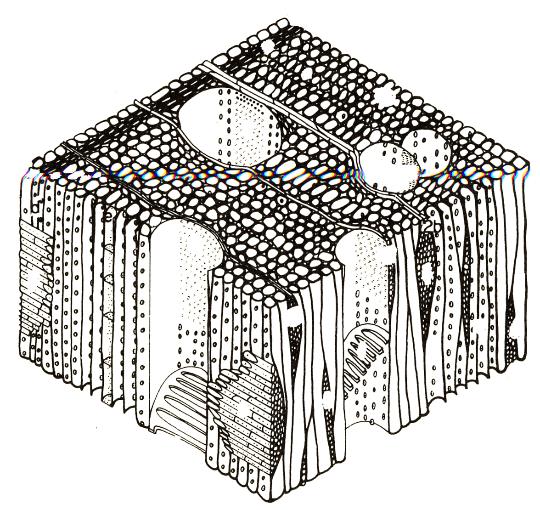 vaso
parenchima assiale
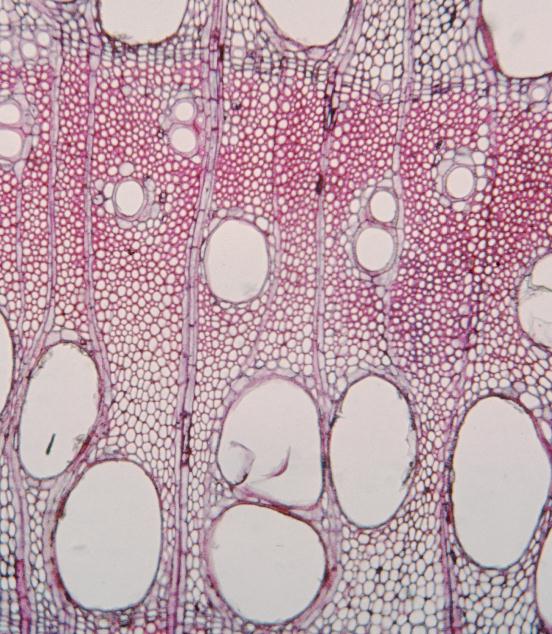 parenchima radiale
Struttura fisica del legno
LATIFOGLIA
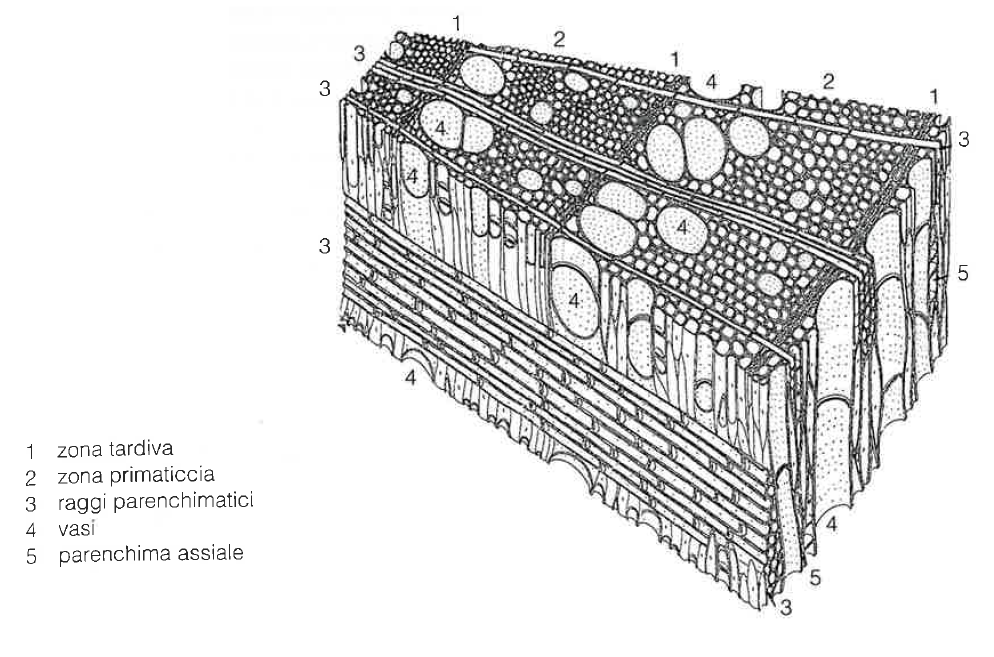 1 zona tardiva
2 zona primaticcia
3 raggi parenchematici
4 vasi
5 parenchima assiale
Caratteristiche fisiche del legno
TESSITURA
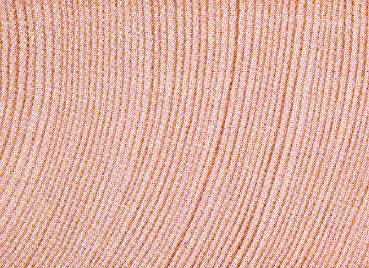 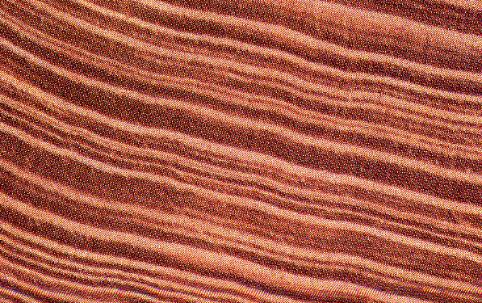 Caratteristiche fisiche del legno
DIREZIONI PRINCIPALI
Direzione Radiale
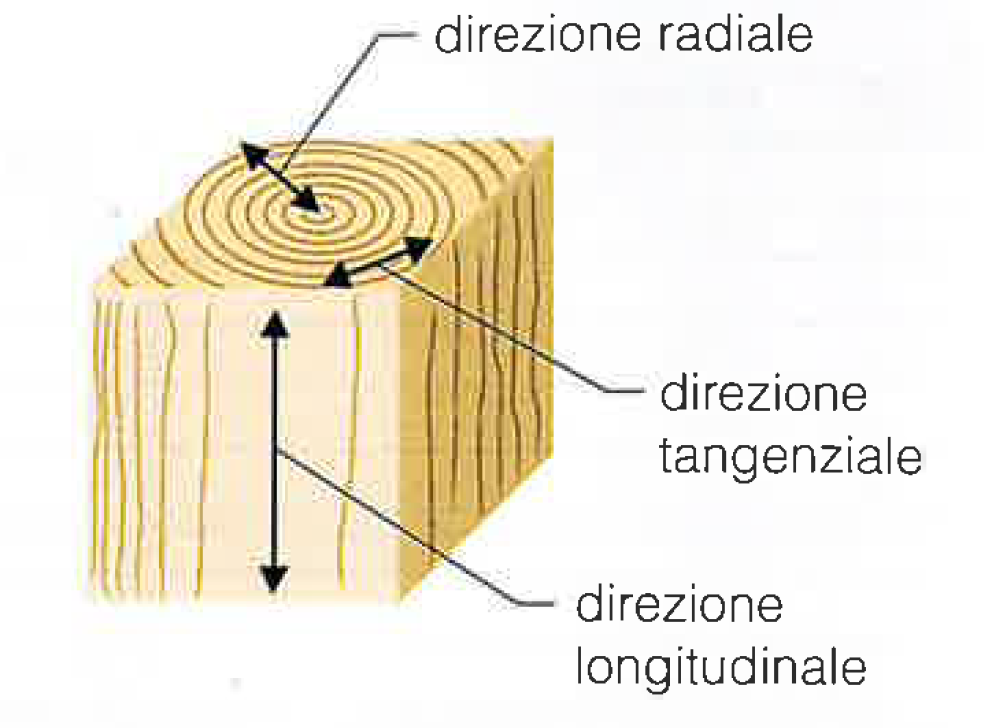 Direzione
Tangenziale
Direzione
Longitudinale
Caratteristiche fisiche del legno
DENSITÀ
Caratteristiche fisiche del legno
L’anisotropia influisce sulle capacità meccaniche di resistenza a trazione e compressione.
La resistenza a compressione è maggiore per le sollecitazione che agiscono in direzione parallela alle fibre, rispetto a quelle che agiscono perpendicolarmente. Inoltre, è direttamente proporzionale al contenuto di acqua.
La resistenza a trazione assume valori significativi solo per sforzi paralleli alle fibre, ovvero quando l’elemento sottoposto a flessione ha le fibre disposte longitudinalmente; è influenzata dalla presenza di nodi, spaccature longitudinali e dal tenore di umidità. La resistenza a trazione in direzione parallela alle fibre è maggiore di quella agli sforzi di compressione (circa 2-3 volte); bassa o insignificante in direzione perpendicolare alle fibre.
(AN)ISOTROPIA
Caratteristiche fisiche del legno
ASSE NON RETTILINEO
Anomalia di forma del fusto
DIFETTI
DEL LEGNO
SEZIONE IRREGOLARE
Cordonature ed eccentricità del midollo
deviazioni dalla normalità della configurazione strutturale e delle caratteristiche fisico-meccaniche
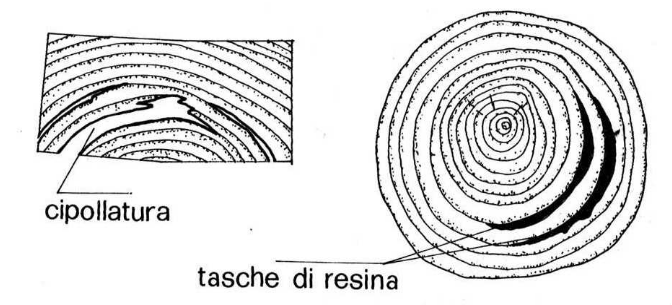 cipollatura
tasche di resina
Caratteristiche fisiche del legno
CONICITÀ
Rastremazione eccessiva del fusto
DIFETTI
DEL LEGNO
BIFORCAZIONI
Presenza di doppio midollo (Y)
Fibratura irregolare
deviazioni dalla normalità della configurazione strutturale e delle caratteristiche fisico-meccaniche
LESIONI
Irregolarità causate da eventi naturali
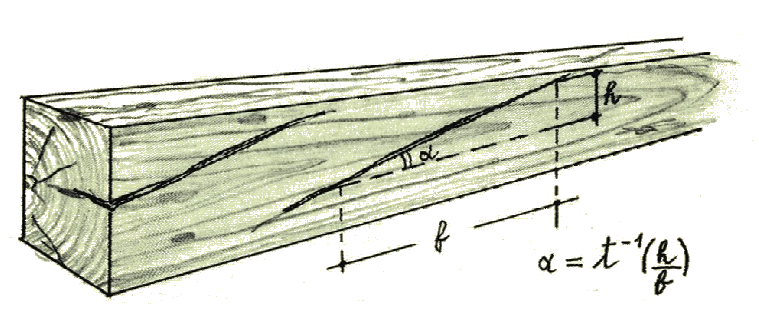 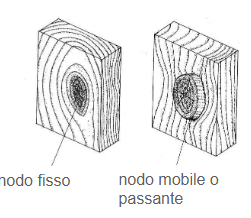 nodo fisso
nodo passante
Caratteristiche fisiche del legno
(AN)ISOTROPIA
RESISTENZA MECCANICA
[MPa]
Caratteristiche fisiche del legno
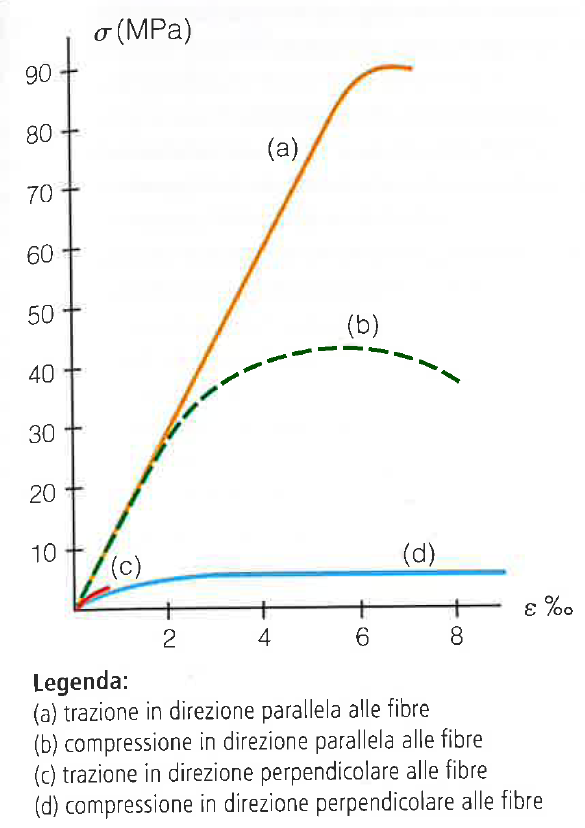 (AN)ISOTROPIA
Caratteristiche fisiche del legno
Il tenore di umidità al momento dell’abbattimento varia dal 20 al 50% del peso complessivo a seconda della specie, della provenienza e del periodo di abbattimento; decresce con la stagionatura; influisce su stabilità dimensionale e su resistenza meccanica.

È pari a circa la metà di quella dei laterizi e un decimo di quella del calcestruzzo, circa 0,15-0,20 W m-1 K-1.
Ridotto in fibre, il legno costituisce infatti materia prima per la produzione di pannelli isolanti a bassa densità.

Diminuisce al crescere dell’umidità e della temperatura e aumenta  all’aumentare della densità.


Varia molto da essenza ad essenza; legni duri come faggio, noce e rovere sono molto resistenti, mentre quelli teneri, come l’abete sono facilmente penetrabili.
IGROSCOPIA
CONDUTTIVITÀ TERMICA
MODULO DI ELASTICITÀ
DUREZZA
Caratteristiche tecnologiche del legno
massima nella direzione delle fibre, minima in senso trasversale alle fibre.

attitudine a dividersi secondo piani paralleli alle fibre per azione di un cuneo; tipica dei legni teneri a fibre grosse e rettilinee.

attitudine ad assumere deformazioni permanenti acquisite artificialmente; maggiore nei legnami umidi, come faggio e frassino, può essere aumentata immergendoli in acqua calda o trattandoli con vapore.

propensione a lasciarsi levigare per ottenere superfici lisce; spiccata nelle essenze dure e compatte.


proprietà dei legnami di assumere particolari forme se sottoposti a compressione in stampi.
FACILITÀ DI TAGLIO
FENDIBILITÀ
CURVABILITÀ
LUCIDABILITÀ
PLASTICITÀ
Prodotti in legno
LEGNO MASSELLO
Prodotti di prima lavorazione per 
elementi portanti; pavimenti; rivestimenti; infissi
Listelli
Pali
Travi
Tavole
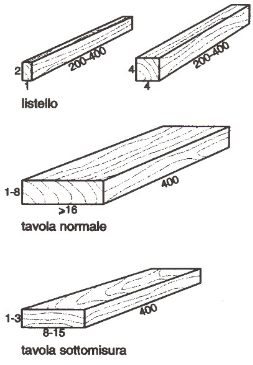 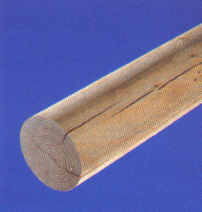 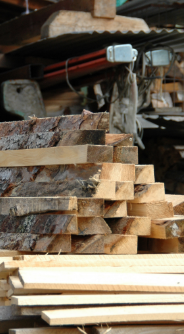 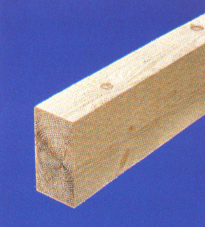 Prodotti in legno
LEGNO MASSELLO
Elementi portanti; pavimenti; rivestimenti; infissi
PRODOTTI DERIVATI
pannelli di compensato
pannelli di particelle (OSB)
ottenuti per sfogliatura, tranciatura e frammentazione
paniforti
pannelli di fibre (MDF)
pannelli tamburati
pannelli di lana di legno
Prodotti in legno
Sono pannelli ottenuti per incollaggio di almeno tre o più strati di sfogliato di legno (0,2 - 3 mm) a fibratura incrociata generalmente ad angolo retto. Nei formati usualmente prodotti si riscontrano:
spessore 3-40 mm;
larghezza fino a 130 cm;
lunghezza fino a 500 cm.
Per ottenere i pannelli, si impiegano pioppo, faggio, abete rosso e bianco, douglasia, olmo, rovere, noce, anche specie esotiche.
Le colle impiegate sono principalmente sintetiche, a base di urea-formaldeide, sintetiche a base di fenoliche, sintetiche a base di resorcina-formaldeide.
COMPENSATI
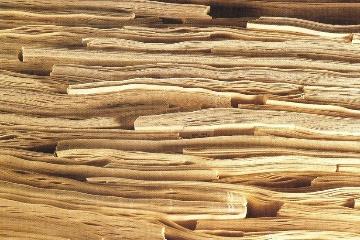 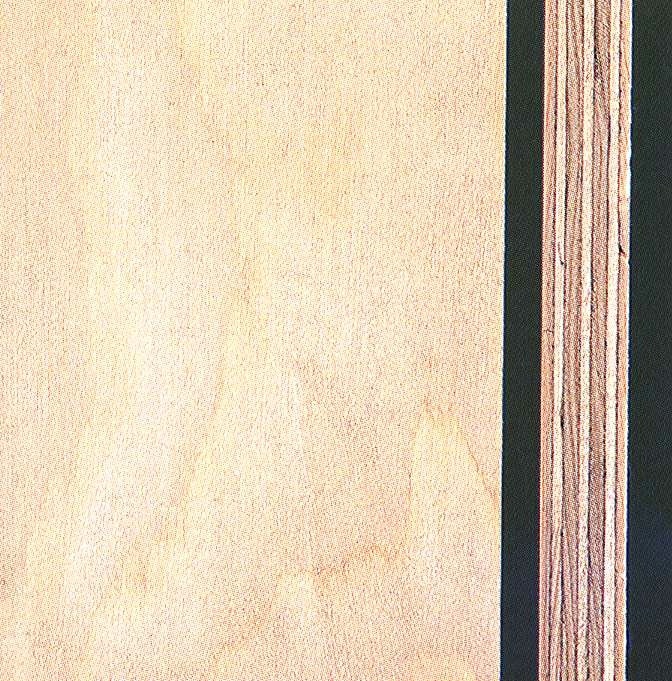 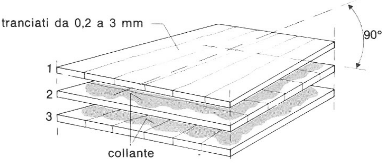 Prodotti in legno
Sono pannelli formati da un’anima di listelli o di lamelle rivestita su ciascuna delle due facce con strati di sfogliato disposti con la venatura ortogonale rispetto ai listelli. Nei formati usualmente prodotti si riscontrano:
spessore 13-44 mm;
larghezza 170-185 cm;
lunghezza 350-365 cm.
Per ottenere i pannelli, si impiegano pioppo, faggio, abete rosso e bianco, douglasia, olmo, rovere, noce, anche specie esotiche.
Le colle impiegate sono principalmente sintetiche, a base di urea-formaldeide, sintetiche a base di fenoliche, sintetiche a base di resorcina-formaldeide.
PANIFORTI
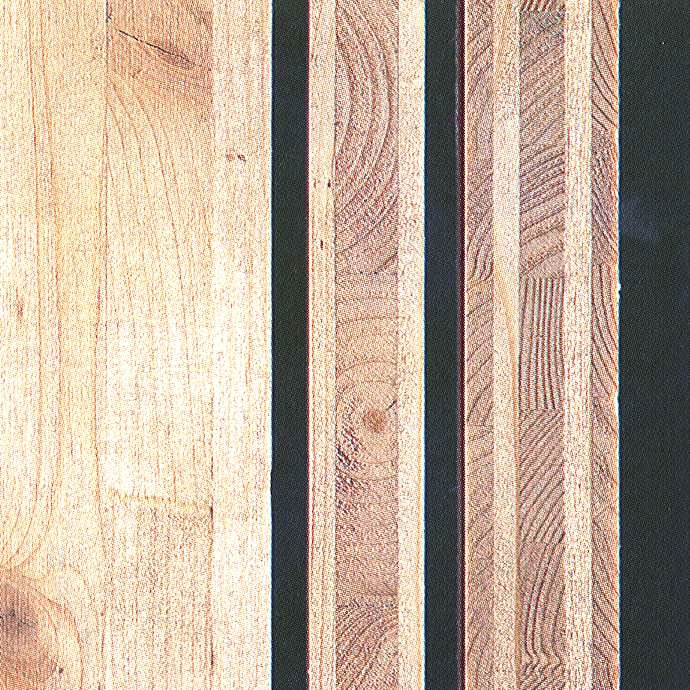 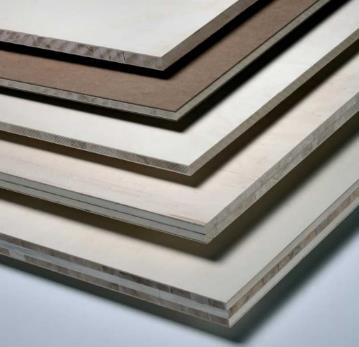 Prodotti in legno
Sono pannelli formati da un’anima di materiale leggero (liste di legno, compensato ondulato, carta ondulata, carta kraft, acetato di cellulosa espansa, schiume sintetiche espanse) rivestita da due fogli esterni di compensato oppure di altri materiali non legnosi, quali lamierino metallico, lastre di fibra naturale, fogli plastici.
TAMBURATI
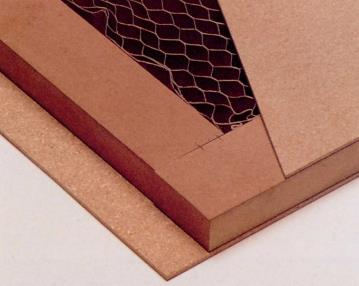 Prodotti in legno
Sono pannelli composti da particelle di legno, trucioli, fiocchi, chips, segatura, filamenti e/o altri materiali ligneo-cellulosici, pressati a caldo e incollati. Nei formati usualmente prodotti si riscontrano:
spessore 4-35 mm;
larghezza fino a 210 cm;
lunghezza fino a 510 cm.
Per ottenere i pannelli, si impiegano trucioli di pino, abete rosso, faggio, betulla, ontano, frassino, quercia, pioppo, castagno, fibre legnose di piante annuali, cascami di lino e canapa.
Le colle impiegate sono principalmente resine sintetiche, resine ureiche con cloruro di ammonio, solfato di ammonio, resine ureico-melamminiche.
PANNELLI DI PARTICELLE
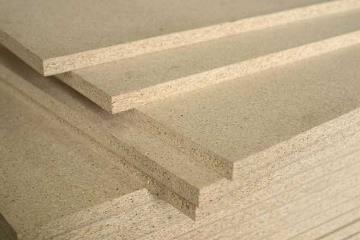 Prodotti in legno
PANNELLI DI PARTICELLE
MONOSTRATO
trucioli incollati distribuiti senza separazione, per impieghi secondari
trucioli incollati distribuiti in due strati esterni a struttura fine, che rivestono un’anima a struttura più grossolana, impiegati in edilizia e nella produzione di mobili
PLURISTRATO
(3 o 5)
Prodotti in legno
I pannelli di particelle cementate sono composti da miscela ad alta compressione composta per il 25% da particelle di legno  e/o altre particelle vegetali, e per il 65% da leganti minerali  -  cemento idraulico ordinario o a base di magnesio e additivi, eventualmente anche da inerti. Nei formati usualmente prodotti si riscontrano:
spessore 4-35 mm;
larghezza fino a 210 cm;
lunghezza fino a 510 cm.
Per ottenere i pannelli, si impiegano trucioli di conifera o latifoglia, fibre legnose di piante annuali, cascami legnosi di lino e canapa.
PANNELLI DI PARTICELLE
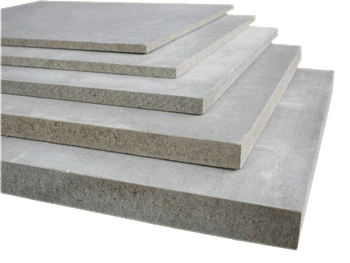 Prodotti in legno
Sono pannelli (detti a scaglie orientate) a base di trucioli di legno di spessore medio 0,3 – 0,4 mm con rapporto tra larghezza e lunghezza da 1:2 a 1:5, disposti almeno su tre strati a fibratura ortogonale. Nei formati usualmente prodotti si riscontrano:
spessore 6-10 mm; 10-18 mm; 18-25 mm.
ORIENTED STRAND BOARD
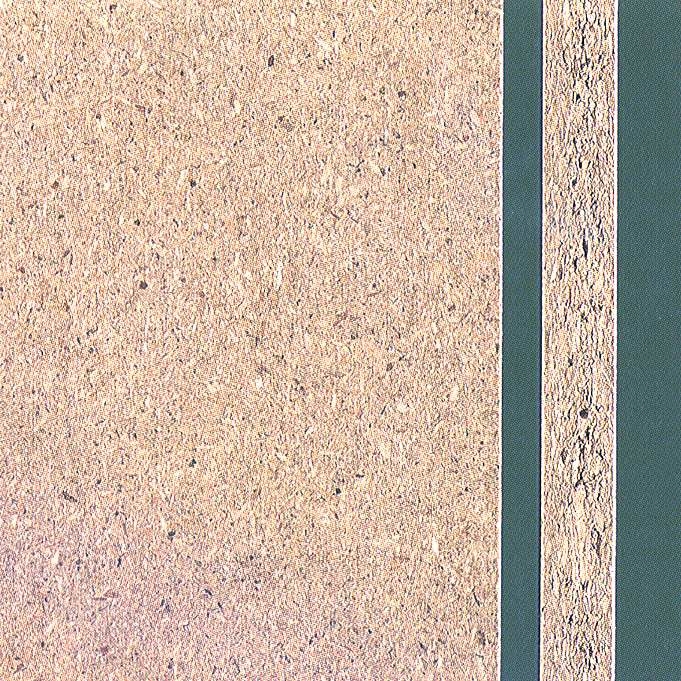 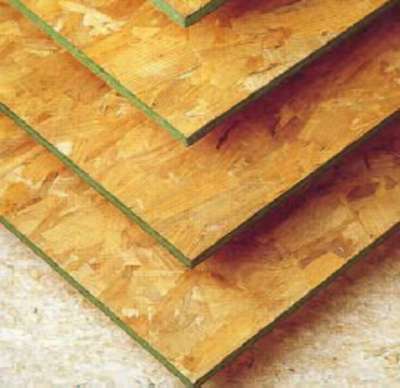 Prodotti in legno
Sono pannelli con spessore minimo di 1,5 cm costituiti da fibre di legno - cellulosa pressate con o senza collante. Nei formati usualmente prodotti si riscontrano:
spessore 2-8 mm;
larghezza 120-180 cm;
lunghezza 245-560 cm.
Per ottenere i pannelli, si impiegano fibre di legno di abete rosso, abete, pino, faggio, betulla, pioppo, eucalipto, fibre legnose di piante annuali.
PANNELLI DI FIBRE
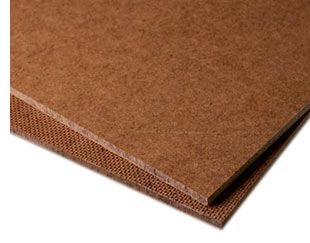 Prodotti in legno
Sono pannelli a base di fibra di legno di media massa volumica (600 kg m-3) ottenuti con procedimento a secco. Presentano vantaggi quali:
superficie liscia e compatta;
struttura fine e fitta su tutta la sezione;
possibilità di lavorazione al bordo per fresatura;
resistenza alla delaminazione.
MEDIUM DENSITY FIBREBOARD
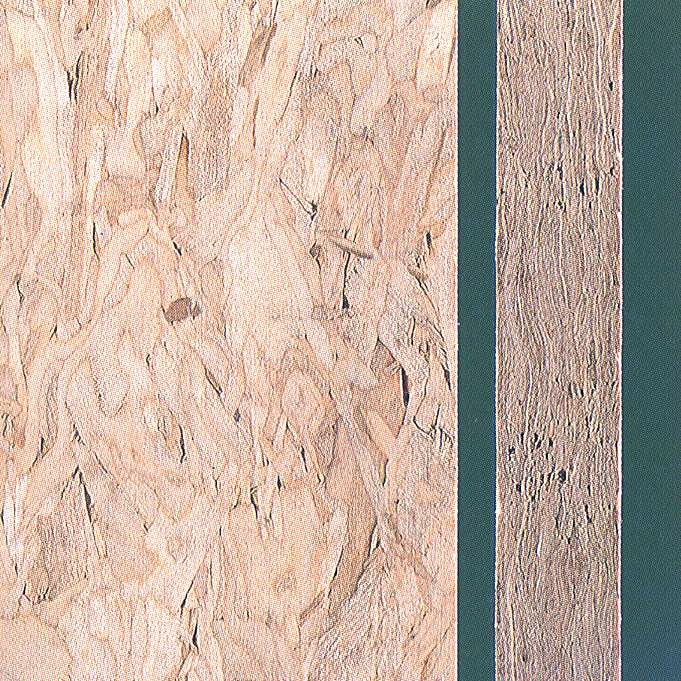 Prodotti in legno
Sono elementi costruttivi a prevalente sviluppo lineare, composti da tavole, dette lamelle, di spessore massimo 25 mm, incollate con adesivi ad alta resistenza (colle o resine).
Tramite gli adesivi viene ripristinato un legame meccanico simile a quello naturale esistente tra le fibre di legno. Presentano vantaggi quali:
caratteristiche meccaniche molto elevate in rapporto al peso proprio degli elementi;
variazioni dimensionali molto basse in relazione alle variazioni di umidità;
facilità di collegamento dei diversi elementi strutturali;
possibilità di conformare il profilo degli elementi;
possibilità di coprire luci libere di notevole entità;
densità inferiore (circa 50-60%) del legno massello.
LEGNO LAMELLARE
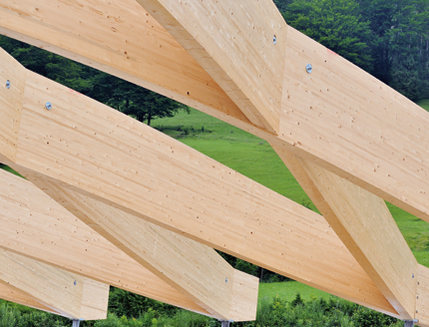 Trattamenti per legno
IMPREGNANTI
Trattamento resistente all’umidità e all’acqua, di alta qualità, durevole nel tempo, a basso costo e capace di prevenire gli attacchi degli insetti (però di costo elevato)
VERNICIATURA IGNIFUGA
Trattamento che prevede lo sviluppo di schiume o di gas.
Di applicazione economica, richiede accuratezza e attenzione in concomitanza di finiture superficiali ed è sensibile al danneggiamento. È utilizzabile per la sigillatura di fori in quanto resistente all’acqua
TRATTAMENTO IDROREPELLENTE
Trattamento atto a ridurre l’assorbimento di umidità.
9.2
Materiali isolanti
Definizioni
Un materiale viene definito isolante se ha particolari proprietà tali da:
opporsi al passaggio del calore (termoisolanti);
ridurre la trasmissione del suono (fonoisolanti);
annullare o attenuare la riflessione del suono (fonoassorbenti).
La classificazione di materiale isolante avviene in base a specifici parametri normativi.
ISOLANTI
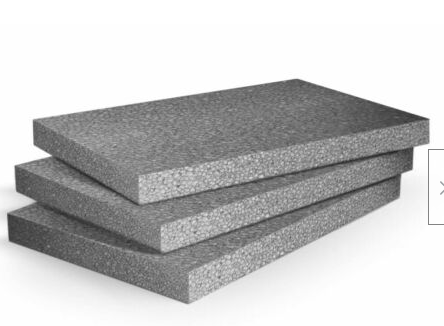 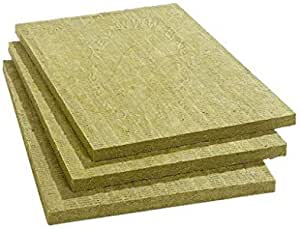 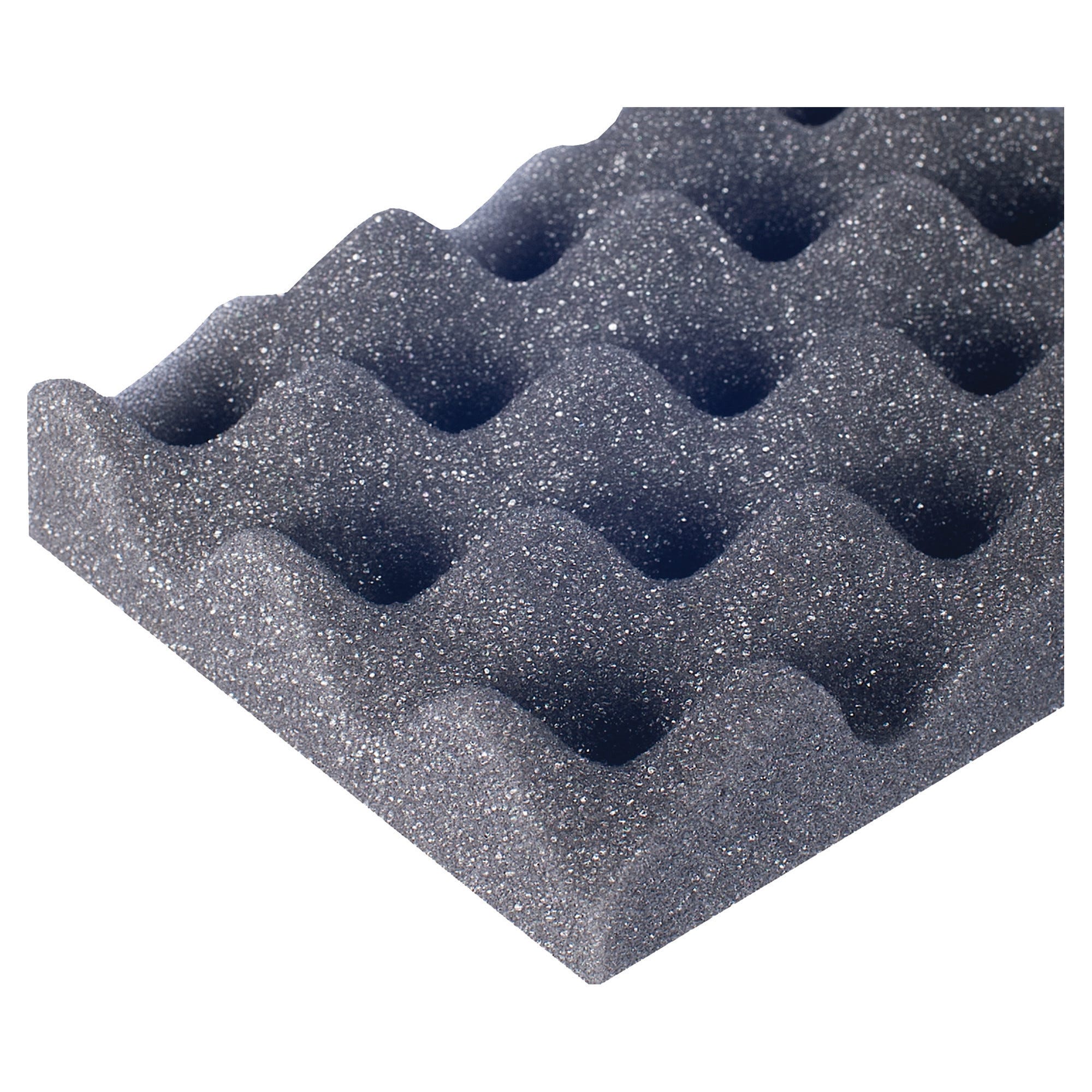 Parametri di classificazione
TERMOISOLANTE
Un materiale risulta classificato termoisolante in base alla conduttività utile di calcolo (λ < 0,05 W m-1 K-1), una conducibilità maggiorata in base alle reali condizioni di esercizio di un materiale termoisolante
PARAMETRI NORMATIVI
FONOISOLANTE
Un materiale risulta classificato fonoisolante in base a specifici parametri per le diverse unità tecnologiche di un edificio (requisiti acustici passivi)
FONOASSORBENTE
Un materiale risulta classificato fonoassorbente in base al coefficiente di assorbimento acustico (α), ossia la capacità di un elemento di non riflettere energia verso la sorgente sonora, ponderato sulla frequenza dell'onda sonora
Categorie di classificazione
Alcuni materiali hanno contemporaneamente proprietà termoisolanti, fonoassorbenti e/o fonoisolanti. Si introduce una generale classificazione con cui i materiali isolanti sono classificati in base:
alla loro natura



che influisce anche sull’accoppiabilità di materiali diversi per formare materiali di origine composita;
alla loro struttura.



La densità apparente (ρ) e la struttura di un materiale sono le proprietà che principalmente influiscono sui fenomeni di propagazione delle onde del calore e del suono.
TIPOLOGIE
INORGANICI
ORGANICI
NATURALI
SINTETICI
POROSI
CELLULARI
FIBROSI
Categorie di classificazione
I materiali termoisolanti e fonoassorbenti sfruttano la presenza di aria ferma all'interno di piccole cavità. Con aria intrappolata e mantenuta ferma risulta un ottimo materiale isolante (λ = 0,022 W m-1 K-1). Per mantenere aria ferma in spazi di piccole dimensioni i materiali isolanti sono prodotti con struttura:
fibrosa, tipo di struttura a cella aperta che sfrutta la presenza del numero elevato di fibre molto ravvicinate che consentono la copresenza di aria ferma e di canali di piccolissime dimensioni collegati all’esterno. Tale copresenza consente di avere buon isolamento termico, permeabilità al vapore e assorbimento acustico;
cellulare, contenente celle chiuse ottenute da processi di espansione. Consente di mantenere una quantità elevata d'aria ferma in piccole celle non collegate tra di loro;
porosa, caratterizzata da un'elevata quantità di piccoli vuoti interni.
STRUTTURA
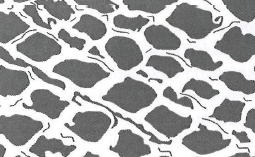 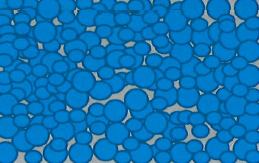 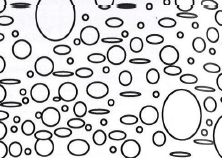 Classificazione
MATERIALI ISOLANTI
Caratteristiche fisiche degli isolanti
MATERIALI ISOLANTI
Criteri di selezione
CONDUCIBILITÀ TERMICA
 spessore disponibile
MATERIALI ISOLANTI
DENSITÀ
 unità tecnologica di applicazione
RESISTENZA MECCANICA
compressione
taglio / punzonamento
ADATTABILITÀ AL SUPPORTO
 superficie di posa
IMPATTO AMBIENTALE
energia spesa e inglobata
consumo di risorse
AMBIENTE DI INSTALLAZIONE
presenza di umidità
trasporto di vapore acqueo
comportamento al fuoco
Criteri di selezione
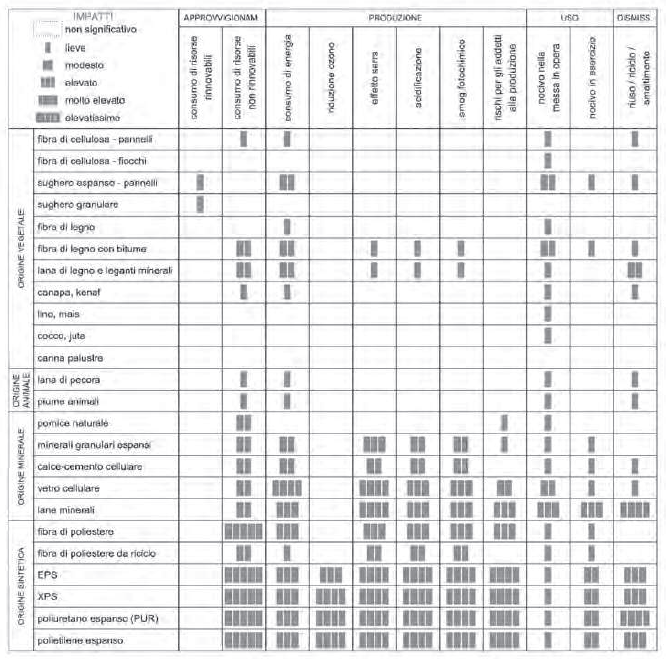 MATERIALI ISOLANTI
Categorie di classificazione
La fibra di legno è costituita primariamente da legno di scarto (ottenuto direttamente in segheria) con aggiunta di collanti e additivi. 
Il processo di produzione dei pannelli prevede:
frantumazione della materia prima
raffinamento delle fibre mediante processi termomeccanici
miscelazione con acqua e additivi
pressatura ed essiccazione (fino ad umidità 2%).
Le caratteristiche peculiari sono: elevato potere termoisolante, facile lavorabilità, alta permeabilità al vapore, deteriorabile in presenza d'acqua.
Le applicazioni sono: isolamento termico su tutti gli elementi costruttivi, prestando attenzione alla presenza d'acqua.
ISOLANTI NATURALI ORGANICI
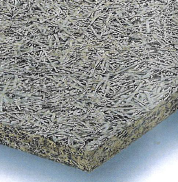 Categorie di classificazione
La lana di legno mineralizzata è costituita invece da pannelli in lana di legno mineralizzati con cemento portland o magnesite.
Rispetto al processo precedente, in fase di sfibrature le fibre di legno vengono mescolate alla polvere di cemento portland, acqua e additivi. La miscela è successivamente posta in stampi, compattata, e tenuta in compressione.
Le caratteristiche peculiari sono: ulteriore potere termoisolante, elevata resistenza alla compressione, imputrescibilità, incombustibilità.
ISOLANTI NATURALI ORGANICI
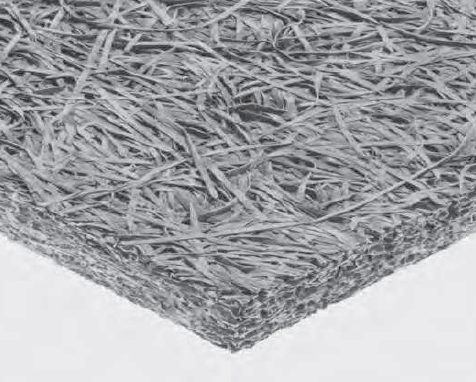 Categorie di classificazione
Il sughero deriva dalla corteccia di quercia. 
Il processo di produzione prevede:
scorzatura dell’albero
stagionatura
bollitura e successiva essiccazione
macinazione
cottura dei granuli ottenuti con fuoriuscita della resina legante
raffreddamento e ulteriore stagionatura
formazione e finitura.
Prodotto in pannelli, fogli, strisce e in forma sciolta, tutti rivestibili, presenta elevato potere termoisolante, media / bassa permeabilità al vapore, buona capacità termica utile per l'isolamento capacitivo.
ISOLANTI NATURALI ORGANICI
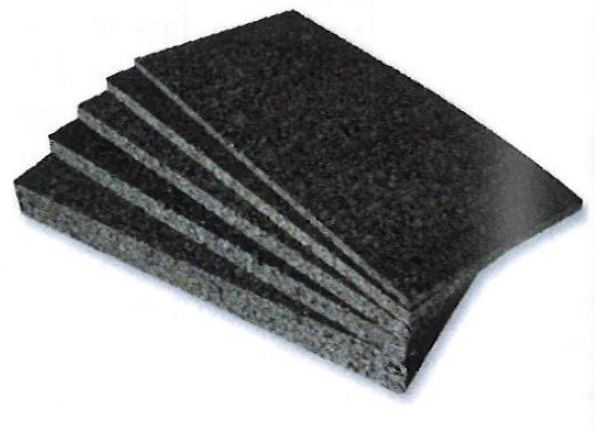 Categorie di classificazione
La perlite espansa deriva dalla riolite, roccia vulcanica di composizione felsica (a base di feldspato e silicio).
Il processo di produzione prevede:
frantumazione
riscaldamento rapido a 1000 °C
evaporazione e espansione dei granuli
Prodotta come materiale sciolto, viene utilizzato anche come aggregato di conglomerati cementizi alleggeriti e termoisolanti.
ISOLANTI NATURALI INORGANICI
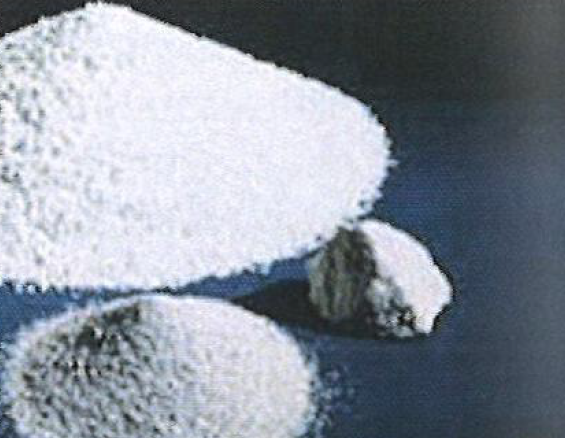